Муниципальное  автономное учреждение дошкольного образования города Ялуторовска «Детский сад №8»
«Музейная педагогика, как инновационная педагогическая  технология»
Худжаярова Лидия Владимировна
«Музейная педагогика, как инновационная педагогическая  технология»
ДОУ
Задача
Исследователь
РАЗВИТИЕ
Из истории
Музей должен "подойти к детям", чтобы они загорелись желанием увидеть, услышать, попробовать
Музей источник формирования интереса детей к своему народу, культуре, формирует основу нравственно-патриотического воспитания
В условиях детского сада невозможно создать экспозиции, соответствующие требованиям музейного дела. Поэтому и называются эти экспозиции «мини-музеями». Часть слова «мини» отражает возраст детей, для которых они предназначены, размеры экспозиции и четко определенную тематику такого музея.
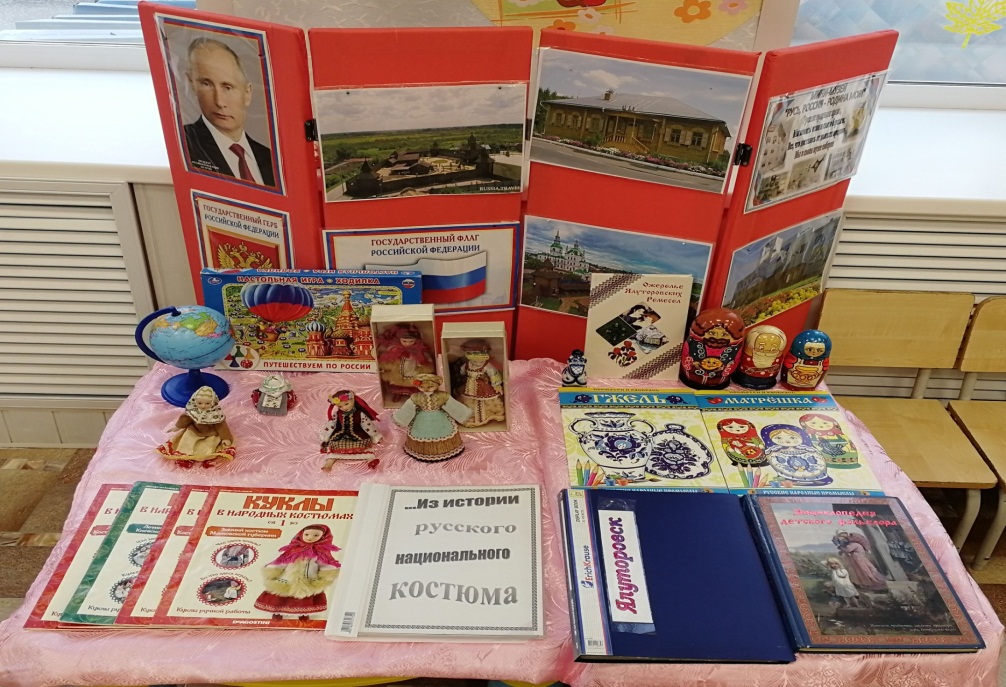 Пассивный зритель
Соавтор, творец
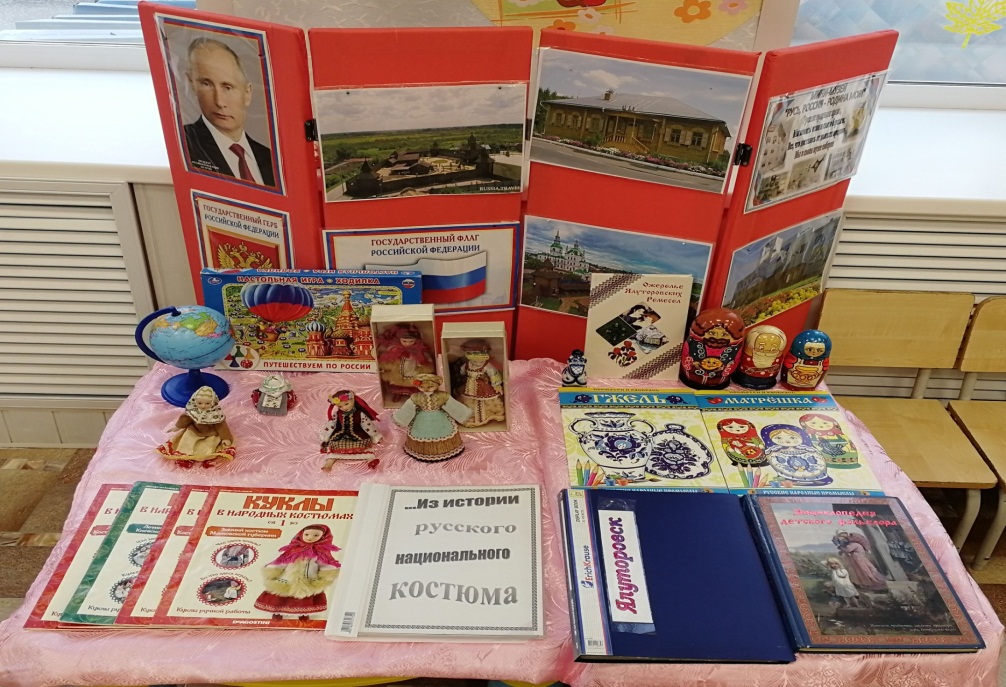 Педагогические функции музеев ( по Н.А. Рыжовой)
Образовательная
Развивающая
Просветительская
Воспитательная
Принципы и мини-музей
Принцип интеграции 
Принцип деятельности и интерактивности 
Принцип природосообразности 
Принцип научности 
Принцип гуманизации и партнерства 
Принцип культуросообразности 
Принцип динамичности и вариативности
Принцип разнообразия 
Принцип регионального компонента
Мини-музей «Волшебница  вода»
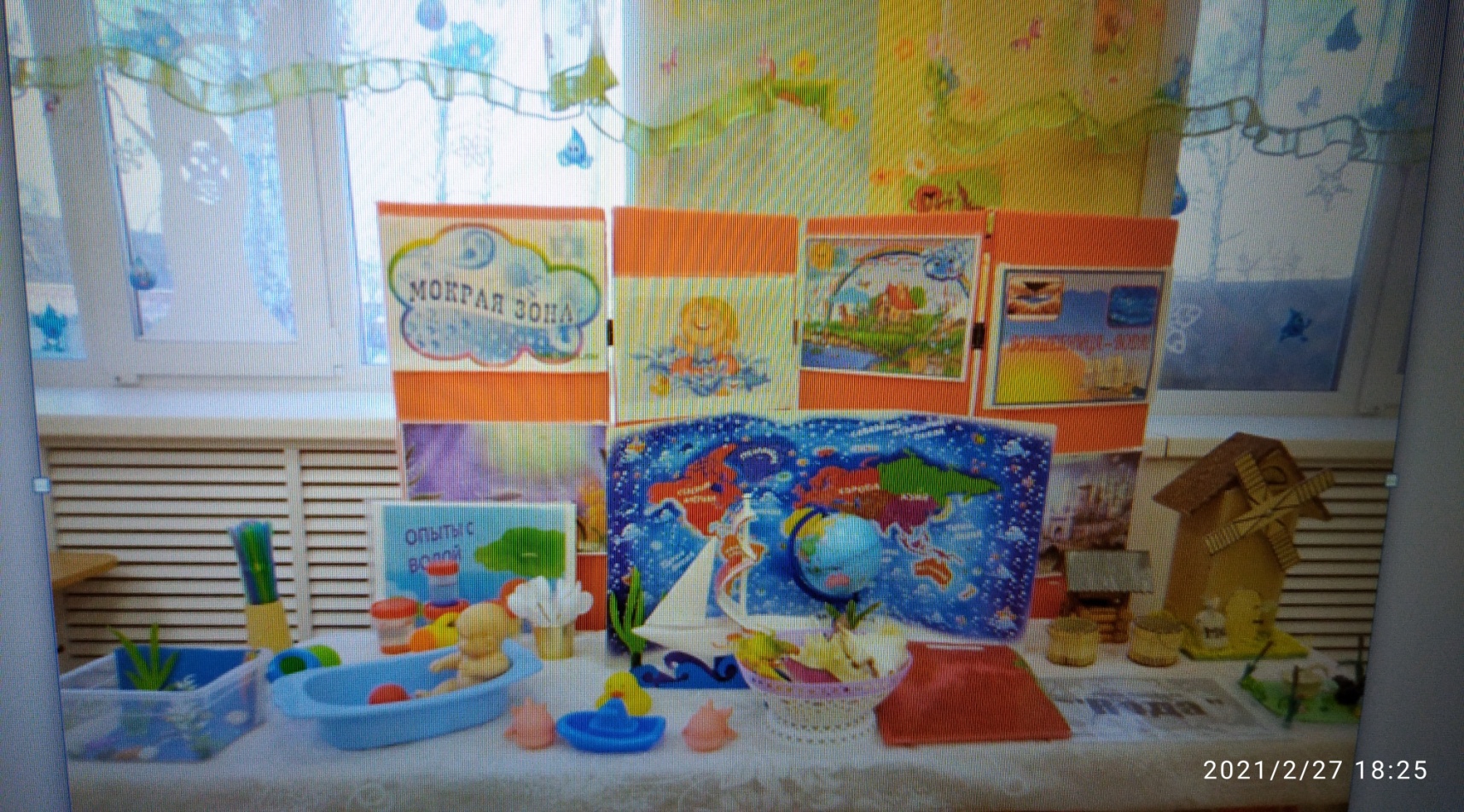 Мини-музей «В гостях у сказки»
Мини-музей «Такие разные куклы»
Мини-музей « Военная техника»
Мини-музей « Край, в котором я живу»
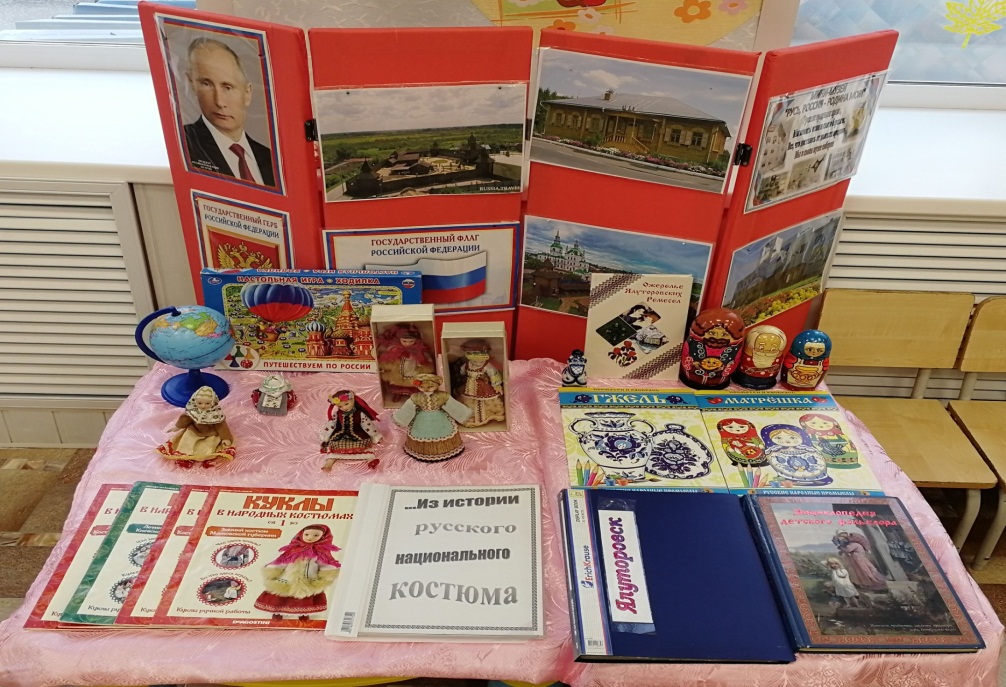 Формы  работы с экспозициями мини-музея
Экскурсии
Образовательная деятельность с элементами игры
Игры с экспонатами мини- музея в чемодане
Творческие задания Исследовательская деятельность 
Игры-развлечения, 
Игры-путешествия,
Интеллектуально-творческие игры.
Выполнение домашних заданий
Перспектива
У ребенка появляется шанс стать интеллигентным человеком, с детства приобщенным к культуре и к одному из ее замечательных проявлений - музею.
Дети, полюбив и освоив музейное пространство, станут в старшем возрасте наиболее благодарными и восприимчивыми посетителями музейных выставок и культурных событий, приобретут познавательный интерес к «настоящему» музею.
У детей сформируется ценностное отношение к истории, появляется интерес к музеям и выставкам, развивается эмоциональный отклик. «Ребенок должен покидать музей с ощущением уверенности подъема «еще на одну ступеньку».
«…Для  дошкольников  гораздо  полезнее, когда  музей  сам приходит  в  гости  к  ребенку»         Е. И. Тихеева Спасибо за внимание!